ProjectGIPOD vernieuwing
BWG 20
16 maart 2020
Agenda
Overzichtsdocument
doel
vervolg
algemene opmerkingen
Openstaande punten
overlopen opmerkingen
2
GIPOD - BWG 20 - 16/03/2020
1. Overzichtsdocument
Inhoud overzichtsdocument
Doel 
1 overzichtsdocument dat ook de reeds besliste principes bevat in de grijs gemarkeerde tekst (werd niet aangepast)
business case
definitiedocument
verwijzing naar Code NUTS waar nuttig 
Aangevuld met inzichten en concrete implementatie vanuit de BWG
Goedgekeurd door BC 
Na goedkeuring wordt tekst niet aangepast
Aanvullingen bij volgende fases worden toegevoegd en weer goedgekeurd door BC
4
GIPOD - BWG 20 - 16/03/2020
Inhoud overzichtsdocument
Vervolg 
Nieuwe versie document met
ontvangen opmerkingen 
opmerkingen BWG
19/03 document met aanpassingen uitsturen
23/03 opmerkingen ontvangen
24/03 finaal document naar leden van BC ter voorbereiding BC
voorleggen ter goedkeuring aan BC 32 31/03/2020
5
GIPOD - BWG 20 - 16/03/2020
Inhoud overzichtsdocument
Algemene opmerkingen
Stukken gekopieerd uit definitiedocument
Op vraag toegevoegd om 1 overzicht te hebben
Link naar confluence vermijden
Informatie veranderd dus kan niet mee goedgekeurd worden
Hoofdstuk documentatie weglaten
Overzicht van types/subtypes/specificaties bij grondwerk
wordt toegevoegd
Welke velden beschikbaar bij 'vraag voor werken'? Welke zijn voor-ingevuld? Welke zijn bijkomend? Wat zijn de verplichte velden?
analyse te maken op basis Code Nuts, zie inhoudelijk hoofdstuk
6
GIPOD - BWG 20 - 16/03/2020
Inhoud overzichtsdocument
Algemene opmerkingen
Welke velden beschikbaar bij 'aanvraag signalisatievergunning' (GIPOD-formulier) Welke zijn voor-ingevuld? Welke zijn bijkomend? Wat zijn de verplichte velden?
Zie afspraken definitie document 
inhoudelijke bespreking
7
GIPOD - BWG 20 - 16/03/2020
Inhoud overzichtsdocument
Algemene opmerkingen
hoe wordt bepaald wie domeinbeheerder is in GIPOD en wie dus de 'vraag tot werken' moet afhandelen?
Wegbeheerder kan uit wegenregister worden gehaald
verschil notificatie, taak,….
zie inhoudelijke behandeling
data-informatiemodel ontbreekt 
zie samenhang
toevoegen overzicht tabel R1 en later
zal worden toegevoegd
terminologie consequent toepassen in tekst, cfr. Code Nuts
8
GIPOD - BWG 20 - 16/03/2020
Openstaande punten
3. Afsprakenkader
3.1 Definities
Definities
GW categorieën definities
overgenomen uit huidige decreet 
vraag om definitie code nuts over te nemen
Gewenst ?
Cat 1, Cat 2, Cat 3, dringend
Dringend niet gedefinieerd in decreet 
Gewenst ?

Dringend  (Code Nuts)
Elk werk, onafhankelijk van de grootte, dat onmiddellijk moet uitgevoerd worden voor de veiligheid of voor de continuïteit van de nutsfunctie of dienstverlening of om verdere schade te voorkomen.
10
GIPOD - BWG 20 - 16/03/2020
Definities
Project (PA) en sleufsynergie (SSA)
Project: aanpassen naar
de registratie van een samenwerking tussen initiatiefnemers om welbepaalde sleufsynergieën, Grondwerken en/ of werken gecoördineerd uit te voeren; de groepering van evenementen, werken
OF
Groepering van innames, hinders, projecten en synergieën
Sleufsynergie ; aanpassen huidig decreet naar:
de registratie van een samenwerking tussen initiatiefnemers om welbepaalde GW gecoördineerd in eenzelfde sleuf uit te voeren
11
GIPOD - BWG 20 - 16/03/2020
Definities
Hinderzone
Plaats waar de gevolgen zich bevinden van een Inname of een gebeurtenis op privédomein. Deze kan op de plaats van de inname zijn  of /en op een andere plaats dan de inname.
Akkoord?

Andere opmerkingen op 3.1 definities?
12
GIPOD - BWG 20 - 16/03/2020
Openstaande punten
3. Afsprakenkader – gewenst wettelijk kader
Wettelijk kader – gewenste verplichtingen
Verplichting Registratie GW
consensus BWG = Cat 3 uiterlijk 1 dag op voorhand
tekst Code NUTS -- > ter referentie
Verplichting registratie Werk
aanvragen signalisatievergunning bij S&G is sowieso nodig indien hinder ook al is werk kort
ook jaarvergunningen?
vraag: wat moet doorstromen naar GIPOD?
voorstel specifieke signalisatievergunning EN /OF? verkeershinder
huidig decreet andere inname met ernstige verkeershinder is verplicht
wat is gewenst?
Parkeerverbod niet opnemen in decreet
opmerking dat niet mag gevraagd worden aan de aannemer bij gebruik GIPOD formulier
14
GIPOD - BWG 20 - 16/03/2020
Wettelijk kader – gewenste verplichtingen
Verantwoordelijke registratie
Aanpassingen gewenst?
15
GIPOD - BWG 20 - 16/03/2020
Wettelijk kader – gewenste verplichtingen
vraag voor grondwerken via platform opnemen in decreet
concrete uitwerking zie later

Sleutelmomenten
meegeven als attribuut op GW dat GIPOD data mag aanpassen
16
GIPOD - BWG 20 - 16/03/2020
Openstaande punten
4. Samenhang
Samenhang
Overzicht in hoofdstuk 4 
concrete implementatie en detail in Hoofdstuk
5: beheer inname
6: vraag voor Werken
hernoemen naar vraag voor Grondwerken?
7 : zoeken naar synergie en samenwerking
8:  hinder
9:  omleiding
10:  De Lijn
11:  sperpriode en tijdelijk verbod
12: ondersteunende functies
18
GIPOD - BWG 20 - 16/03/2020
Samenhang
Wat is basis Grafische Interface?
zeker in de eerste versie kunnen registreren en aanpassen
geen extra “handigheden”, ondersteuning flow

---> daarna kijken welke uitbreidingen nodig zijn

Informatiemodel
OSLO = wordt aangepast ifv ontwikkeling
https://data.vlaanderen.be/cms/ap/inname-openbaar-domein/overview.jpg
vereenvoudiging GIPOD
19
GIPOD - BWG 20 - 16/03/2020
Samenhang - informatiemodel
20
GIPOD - BWG 20 - 16/03/2020
Samenhang – OSLO model
21
GIPOD - BWG 20 - 16/03/2020
Samenhang
Signalisatievergunning op Synergieniveau mogelijk?
Is voorzien maar mogelijk niet R1
moet klaar zijn einde November 2020
eerst basis functies voorzien
22
GIPOD - BWG 20 - 16/03/2020
Samenhang – toegang tot GIPOD
Openstaande vragen:
wie mag in de beveiligde omgeving van GIPOD werken?
Ivago? 
vragen vanuit Nederland ivm planning grote wegenwerken
studiebureau’s,….
wat met aannemers die onder account van netbeheerder gegevens in GIPOD invoeren?
Rol aannemer voorzien?
Beperking rechten?
enkel Cat 3 EN Cat 2 aanmaken?
enkel start/stop
enkel GW zien bij aanmaak Cat 2 en Cat 3 en start/stop
enkel GW waaraan ze gekopeld zijn voa signalisatieaanvraag
geen zoekmogelijkheden
23
GIPOD - BWG 20 - 16/03/2020
Openstaande punten
5 beheer inname
Inhoudelijke modulen- beheer inname
GW
Adres
Geldig adres is nodig
GIPOD voorziet adrespunt
Vraag om enkel straat en gemeente toe te laten
Is dit gewenst?
In GIPOD zal volledige straat zijn !
Ongewenste effecten
Beter polygoon
Beslissing?
Zone
Ook mogelijkheid om voor Cat 2 en Cat 3 xy coördinaat mee te geven
OK?
25
GIPOD - BWG 20 - 16/03/2020
Inhoudelijke modulen- beheer inname
GW
Beheer GW
Wie heeft welke wijziging gedaan?
GDPR regel
organisatie mag zichtbaar zijn, wie mag niet zomaar zichtbaar zijn en kan opgevraagd worden ikv onderzoek
enkel voor GIPOD grafische User Interface
via API wordt naam niet doorgegeven

Aanvraag signalisatievergunning
De aannemer   en beheerder ontvangen een notificatie indien de periode in de aanvraag signalisatievergunning (gedeeltelijk) buiten de periode van de domeintoelating voor het GW ligt.
Deze zorgt niet voor blokkering
26
GIPOD - BWG 20 - 16/03/2020
Inhoudelijke module - beheer inname
Lever signalisatievergunning
URL (URI) of bijlage wordt toegevoegd
Een van beide is verplicht
OK?

Wijzig status GW
kan ook via API, 
manueel wil zeggen niet automatisch door GIPOD systeem

Grondwerken onder jaarvergunning signalisatie
Registratie kan
Verplichting tegen juni 2021
Proefproject vanaf januari 2021
andere regels nog af te spreken
Juni 2020?
27
GIPOD - BWG 20 - 16/03/2020
Inhoudelijke modulen - beheer inname
Beheer Werk
Registreer naam netbeheerder als bijdrager
om aan te geven dat een werk in opdracht van netbeheerder is
Beheer Evenement
Naam van de aanvrager
Niet mee registreren in GIPOD
GDPR  -- > kan privé persoon zijn
OK?
28
GIPOD - BWG 20 - 16/03/2020
Inhoudelijke modulen - beheer inname
Andere opmerkingen beheer inname?
29
GIPOD - BWG 20 - 16/03/2020
Openstaande punten
6 Vraag voor werken
Inhoudelijke module- vraag voor werken
Vraag voor werken
aanpassen naar vraag voor grondwerken?
Inhoudelijk
Code NUTS
welke gegevens heeft GIPOD?
welke gegevens heeft GIPOD niet?
beslissing wat meegeven en hoe?
31
GIPOD - BWG 20 - 16/03/2020
Inhoudelijke module- vraag voor werken
Code NUTS
welke?
categorie 1 (inclusief overkoppelingen)
categorie 2 (inclusief overkoppelingen)
specifiek werk 
hoe?
gebundeld
digitaal (per mail)
vervangen door via GIPOD Platform
individueel
Digitaal of op papier
vervangen door via GIPOD Platform
32
GIPOD - BWG 20 - 16/03/2020
Vraag voor grondwerken ?
(domeintoelating/aankondiging)
Voorstel inhoud Release 1
Vraag voor grondwerken ?
vraag aan de verschillende domeinbeheerders
lokale overheid
AWV
De Lijn
……
principes
GIPOD ondersteunt vergunning proces en het bijhorende overleg niet
GIPOD maakt abstractie van de verschillende juridische context
domeintoelating/ aankondiging/….
registratie in GIPOD moet meerwaarde zijn
gegevens moeten te interpreteren zijn
link naar de lokale besluiten voor details en voorwaarden
33
BC 31 - 4 december 2019
Vraag voor grondwerken ?
(domeintoelating/aankondiging)
Voorstel inhoud Release 1
Vraag voor grondwerken ? 
Release 1 : individuele vraag
Aanvraag
gegevens in GIPOD uit GW worden verzameld
Incl. ontwerpplan als bijlage aan GW
eventuele bijlage toegevoegd (analyse op basis van Code NUTS moet nog gedaan worden)
gegevens in GIPOD
status:  aangevraagd
link:  naar aanvraag zoals verstuurd
Vraag voor grondwerken
Inname
34
BC 31 - 4 december 2019
Vraag voor grondwerken ?
(domeintoelating/aankondiging)
Voorstel inhoud Release 1
Vraag voor grondwerken ? 
Release 1 : individuele vraag
Na de behandeling
gegevens in GIPOD
status 
akkoord van domeinbeheerder ?
semantiek nog vast te leggen
nog geen akkoord van domeinbeheerder ?
semantiek nog vast te leggen
tijdsvenster uitvoering werken  (zoals beschreven in Code NUTS) 
toelating: via link of bijlage (URL/URI)
Vraag voor grondwerken
Inname
35
BC 31 - 4 december 2019
Inhoudelijke module- vraag voor werken
STAP 1: 
Vraag voor GW
verzamelen gegevens GIPOD (zie volgende slides)
toevoegen bijlage aan de vraag
STAP 2:
GIPOD berekent Wegbeheerder op basis van gegevens GW en gegevens wegenregister
STAP 3
notificatie domein beheerder
36
GIPOD - BWG 20 - 16/03/2020
Inhoudelijke module- vraag voor werken
Vraag voor grondwerken
Status: aangevraagd
Wegbeheerder: Gemeente x
Aanvraag: Document als bijlage ook Link?
Inname
Synergie
37
GIPOD - BWG 20 - 16/03/2020
Inhoudelijke module- vraag voor werken
STAP 4:
Wegbeheerder behandelt vraag en stelt antwoord op
Gegevens worden in GIPOD toegevoegd

STAP 5:
Notificatie dat antwoord werd toegevoegd

Indien er binnen 2 maand (6 weken) geen antwoord is
Notificatie naar aanvrager
Proces loopt verder  buiten GIPOD
Status op “nog geen akkoord”?
38
GIPOD - BWG 20 - 16/03/2020
Inhoudelijke module - vraag voor werken
Vraag voor grondwerken
Status: Akkoord wegbeheerder / nog geen akkoord wegbeheerder
Wegbeheerder: Gemeente x
Aanvraag: Document als bijlage (ook link?)
Antwoord: document in bijlage of link
Toegestane periode: periode
39
GIPOD - BWG 20 - 16/03/2020
Inhoudelijke module- vraag voor werken
Code NUTS – OK = beschikbaar in GIPOD
OK nummer van de synergie-aanvraag in GIPOD en link indien digitaal
OK Projectnaam
OK object ID van het project in GIPOD
OK het uniek referentienummer van het project in GIPOD
OK Naam aanvragend (nuts)bedrijf / opdrachtgever en van de partners die meegaan in het synergie-werk
OK Verantwoordelijke bouwheer (indien gecombineerd werk) of verantwoordelijke piloot indien synergie van louter nutswerken;
OK Contactpersoon van het (nuts)bedrijf / de piloot (indien synergie van louter nutswerk) en zijn/haar coördinaten (naam, adres ? GDPR, telefoonnummer en GSM nummer, e-mail adres);
40
GIPOD - BWG 20 - 16/03/2020
Inhoudelijke module- vraag voor werken
Code NUTS – OK = beschikbaar in GIPOD
inschatting van de mogelijke verkeershinder ingevolge de werken (zie tabblad GIPOD)  ?

Type? De omschrijving van het werk (wat voor soort werk o.a. ook klantaansluitingen)
de vermoedelijke aanvangsdatum, de planning ? en de vermoedelijke duur van de werken in kalenderdagen 
een situeringsplan op schaal 1/5000 of 1/10.000 met duidelijk zichtbaar: --- > 
grafische aanduiding van de volledige werkzone; --- Kan meegegeven worden zoals in GIPOD ingetekend
of de werken plaatsvinden aan de pare, onpare, beide kant(en) of geen voorkeur;
vanaf 2 plannen geldt het situeringsplan als overzichtsplan en worden de verschillende delen daarop aangeduid
41
GIPOD - BWG 20 - 16/03/2020
Inhoudelijke module- vraag voor werken
de uitvoeringsplannen (op basis van GRB – indien beschikbaar):   --- > Als bijlage bij het GW
een leesbaar en digitaal (zodra mogelijk en gevraagd) grondplan van de sleuf op schaal 1/1000 of 1/500 of 1/250 met aanduiding van de nieuwe toestand en de leidingen die buiten dienst worden genomen en de definitief buiten dienst gestelde leidingen die zullen verwijderd worden - de diepteligging van de nieuwe leidingen, de detailtekeningen van de bezoekkamers en de aanduidingen van alle boringen en afwijkingen t.o.v. de vaste diepte en dekking; 
een dwarsprofiel waar relevant op schaal 1/50 of 1/100;
op de uitvoeringsplannen zijn onderstaande zaken (zoals opgenomen in het GRB) duidelijk aangeduid:
het tracé met alle straten, straatnamen en de huisnummers waartussen de werken zullen uitgevoerd worden;
alle andere ingrepen buiten de sleufwerken
kadaster percelen, gebouwen
plaats van de werken duidelijk leesbaar op het plan of vermeld op het plan (voetpad, fietspad, rijweg, parkeerstrook, berm) en voldoende motivatie in geval van werken in de rijweg (eventueel proefsleuf, KLIP/KLIM, foto, …)
legende op alle plannen
het nutsbedrijf duidt op de uitvoeringsplannen aan of groenzones of aangelegd groen moeten opengemaakt te worden en/of struiken of bomen moeten worden verwijderd ten gevolge van de werken.
42
GIPOD - BWG 20 - 16/03/2020
Inhoudelijke module- vraag voor werken
Volgende als bijlagen? Zit niet in GIPOD
indien gevraagd: foto’s of schetsen bij de plaatsing van bovengrondse kasten;
Het verslag van de synergiebespreking (indien beschikbaar) gehouden op initiatief van de maatschappij die werken wenst uit te voeren;
indien uitzondering op werken in één sleuf: motivatie 
Bij urgentie: motivatie
Fasering werken indien van toepassing en voor zover reeds gekend, per fase: 
afstand en omschrijving werken, 
duurtijd  
 Later ook uit GIPOD te halen?
Bijlage in eerste instantie?
43
GIPOD - BWG 20 - 16/03/2020
Inhoudelijke module - vraag voor werken
Wat is verplicht in de vraag?
Andere openstaande punten?
44
GIPOD - BWG 20 - 16/03/2020
Openstaande punten
7 Samenwerken
Inhoudelijke module – Samenwerken
Sleufsynergieaanvraag
gegevens zijn beschikbaar op het GW en kunnen dus via de link worden opgevraagd
In User Interface
nog bepalen welke gegevens op het “kaartje” te zien moeten zijn
lengte van de sleuf
Nodig?
GIPOD zal niet automatisch berekenen
46
GIPOD - BWG 20 - 16/03/2020
Inhoudelijke module – Samenwerken
Sleufsynergieaanvraag
Statussen
In overleg
Concreet gepland?
In uitvoering
Uitgevoerd
Niet uitgevoerd?
Gepauzeerd?
Verwijderd? 
Afgesloten zonder gevolg?
47
GIPOD - BWG 20 - 16/03/2020
Inhoudelijke module – Samenwerken
Sleufsynergie
signalisatieaanvraag op synergie?
Zal mogelijk  zijn
R1 niet zeker, eerst basis functies
afspraak:  Signalisatieaanvraag op GW van de piloot
OK?
48
GIPOD - BWG 20 - 16/03/2020
Inhoudelijke module – Samenwerken
Project met CV
dadelijk project aanmaken
notificatie naar organisaties waarmee interessezone overlapt
overleg buiten GIPOD
vergadering met NUTS
hoe bepalen wie een SSA uitstuurt?
organsatorische afspraken
project = container
49
GIPOD - BWG 20 - 16/03/2020
Inhoudelijke module – Samenwerken
Project zonder CV
proces = synergie proces
aandachtspunt
deadlines
organisatorische afspraken
koppelen GW; uitsturen SSA
Toevoegen na R1?
50
GIPOD - BWG 20 - 16/03/2020
Openstaande punten
8 hinder
Inhoudelijke module – Aanvraag signalisatie GIPOD formulier
Via GIPOD-formulier :
ophalen gegevens van het (grond)werk 
eenvoudige toevoeging van gegevens aan het (grond)werk via slimme defaults
o.a. veiligheidscoördinator, contactpersoon signalisatie
intekenen van de werfzone ( die de hele inname nodig voor het (grond)werk bevat ) 
grondwerk: grondwerkzone + werfzone  (incl. corridor)
werk: werfzone( incl. corridor )
intekenen voorstel route omleiding,  indien van toepassing (Na R1)
toevoegen PDF met details (signalisatieplan) 
daarna wordt de gemeente verwittigd via GIPOD dat er een aanvraag klaar staat.
52
GIPOD - BWG 20 - 16/03/2020
Grondwerken
Opdrachtgever registreert GW in GIPOD.
Aannemer gaat naar GIPOD en zoekt GW op. GIPOD verwijst door naar:
GIPOD-formulier en/of
Digitaal loket van de stad of gemeente.
Gegevens worden uit GIPOD opgehaald en aannemer vult gegevens aan in:
A. GIPOD-formulier en/of
B. Digitaal loket van de stad of gemeente.
Gemeente verwerkt de aanvraag:
aanvraag te bekijken (GIPOD of eigen tool)
gemeente past hinder en omleiding aan in GIPOD of in eigen tool (sync met GIPOD).
adviesvraag aan De Lijn via GIPOD platform & aan anderen (buiten GIPOD platform)
Interne vergunningsafhandeling (niet via GIPOD).
Gemeente levert vergunning:
Vergunningsstatus en datums stromen door naar GIPOD
+ Link naar vergunning (op termijn)
GIPOD project – BWG 15 – 14 oktober 2019
2. Aannemer gaat naar GIPOD en zoekt GW op
Aannemer krijgt GIPOD-ID van opdrachtgever en vult die in op GIPOD:
Afhankelijk van ligging werkzone, verwijst GIPOD door naar:
-> GIPOD-form
-> loket Lochristi
-> GIPOD-form-> loket Lochristi
-> GIPOD-form (2X?)
-> GIPOD-form (2X?)-> loket Lochristi-> loket Laarne
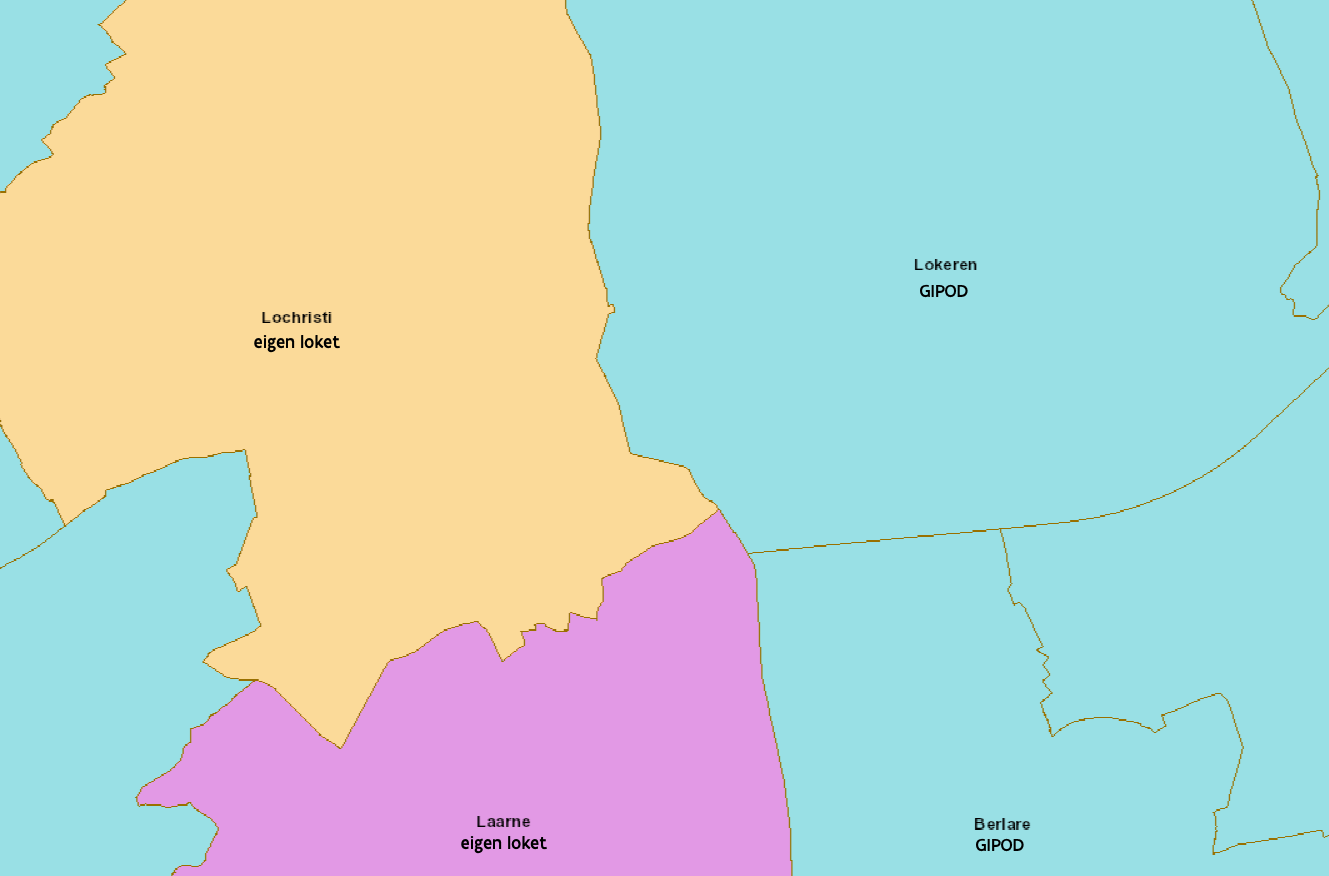 1
2
3
4
5
GIPOD project – BWG 15 – 14 oktober 2019
3 A. Aannemer vult gegevens aan in GIPOD-form
Sommige gegevens zijn prefilled en niet aanpasbaar, andere zijn prefilled maar aanpasbaar, andere zijn zelf in te vullen.

Dossiernummer van de opdrachtgever.
Naam opdrachtgever en contactpersoon opdrachtgever.

Gegevens aannemer:
algemene contactgegevens;
contactpersoon voor de aangebrachte signalisatie:
telefoonnummer dat 24/24 & 7/7 bereikbaar is; 
werfleider en contactgegevens.
GIPOD project – BWG 15 – 14 oktober 2019
3 A. Aannemer vult gegevens aan in GIPOD-form
Gegevens van het GW :
type, ...
startdatum en duur van de werken; (ook de einddatum?)
grondwerkzone op plan;
werfzone op plan;
omvat alle ruimte die nodig is om de werken uit te voeren;
voorstel voor omleidingsroute indien van toepassing.
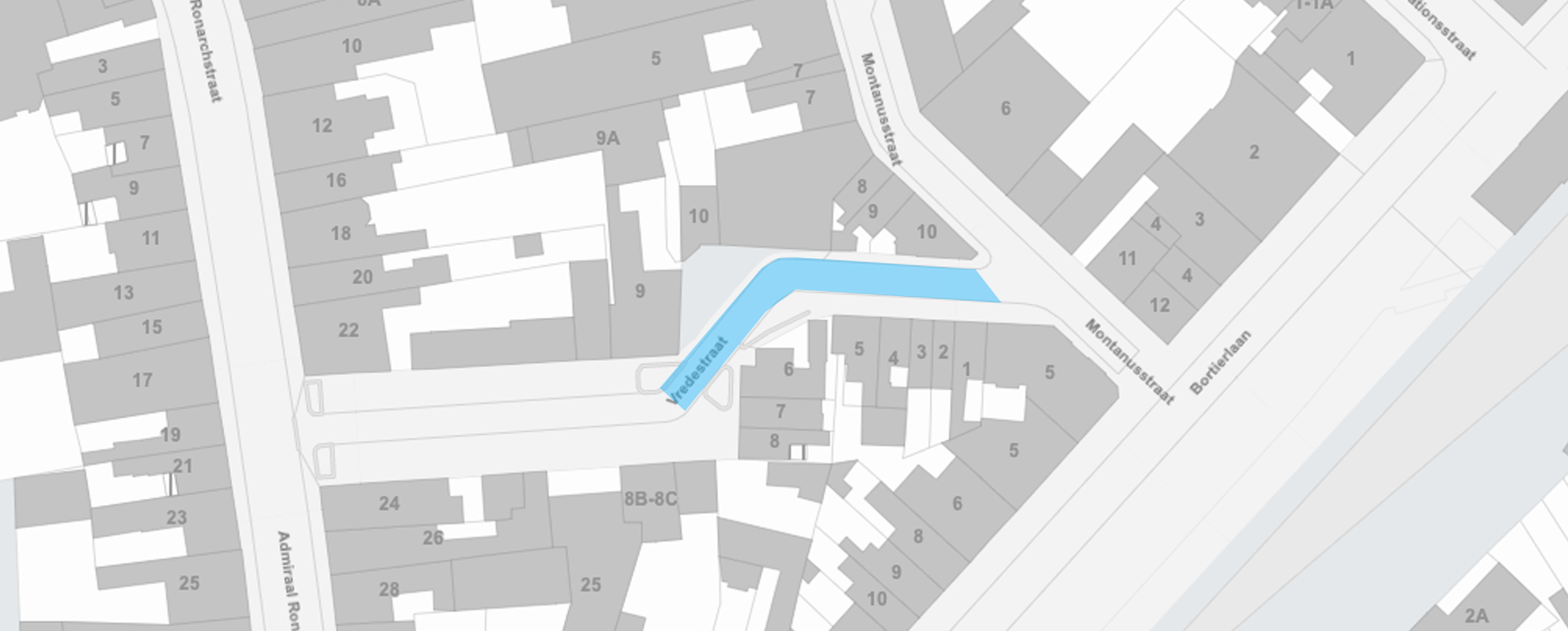 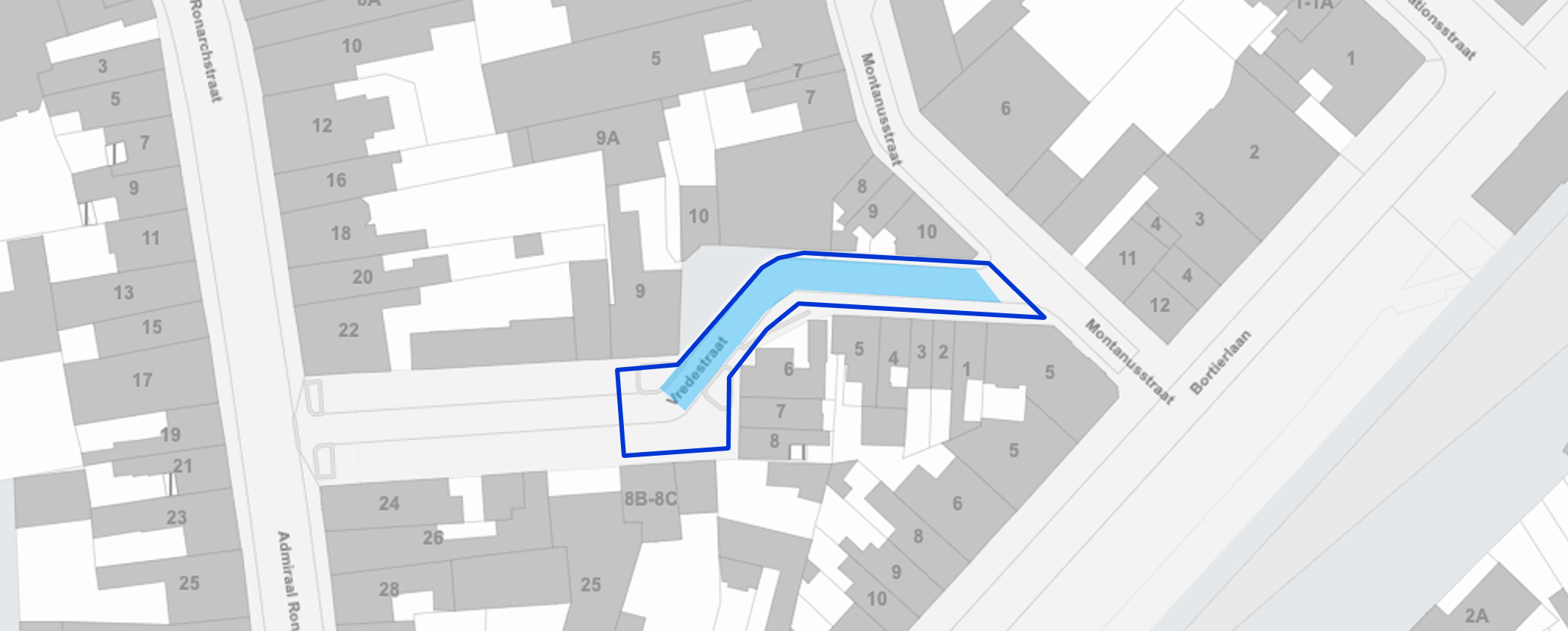 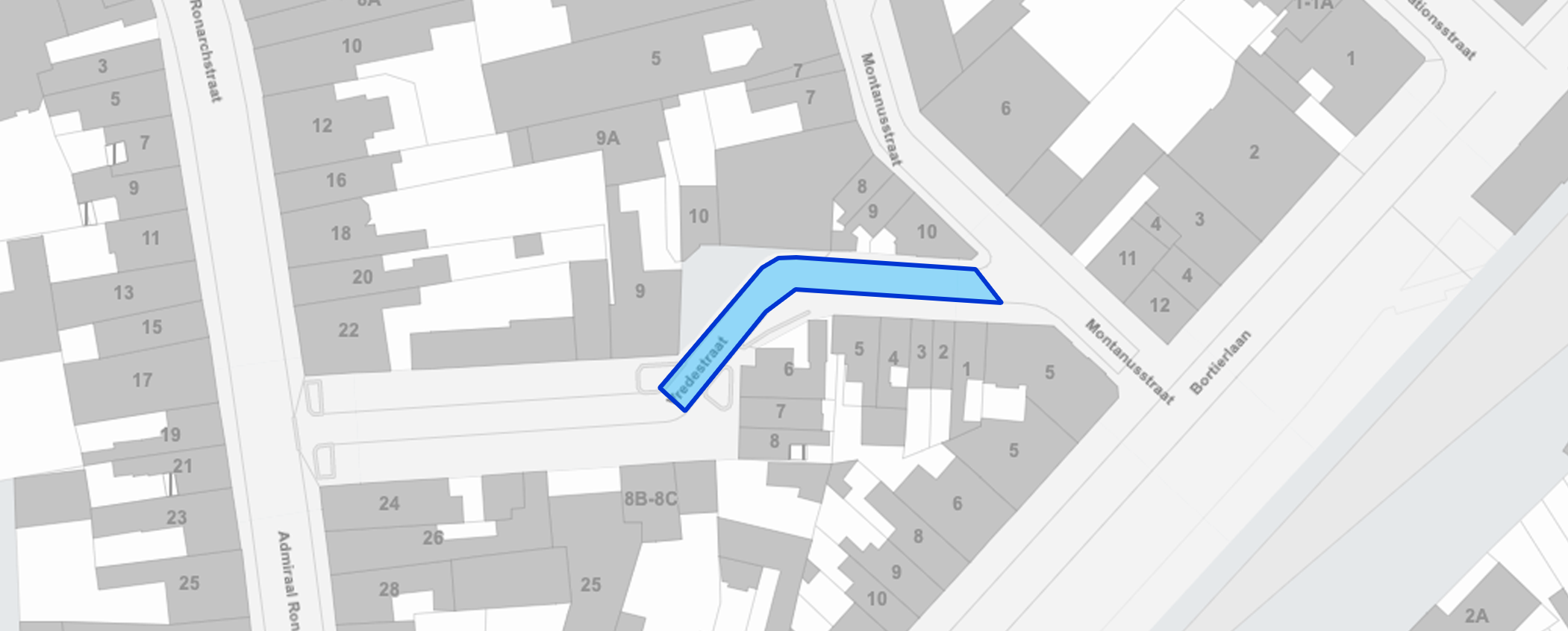 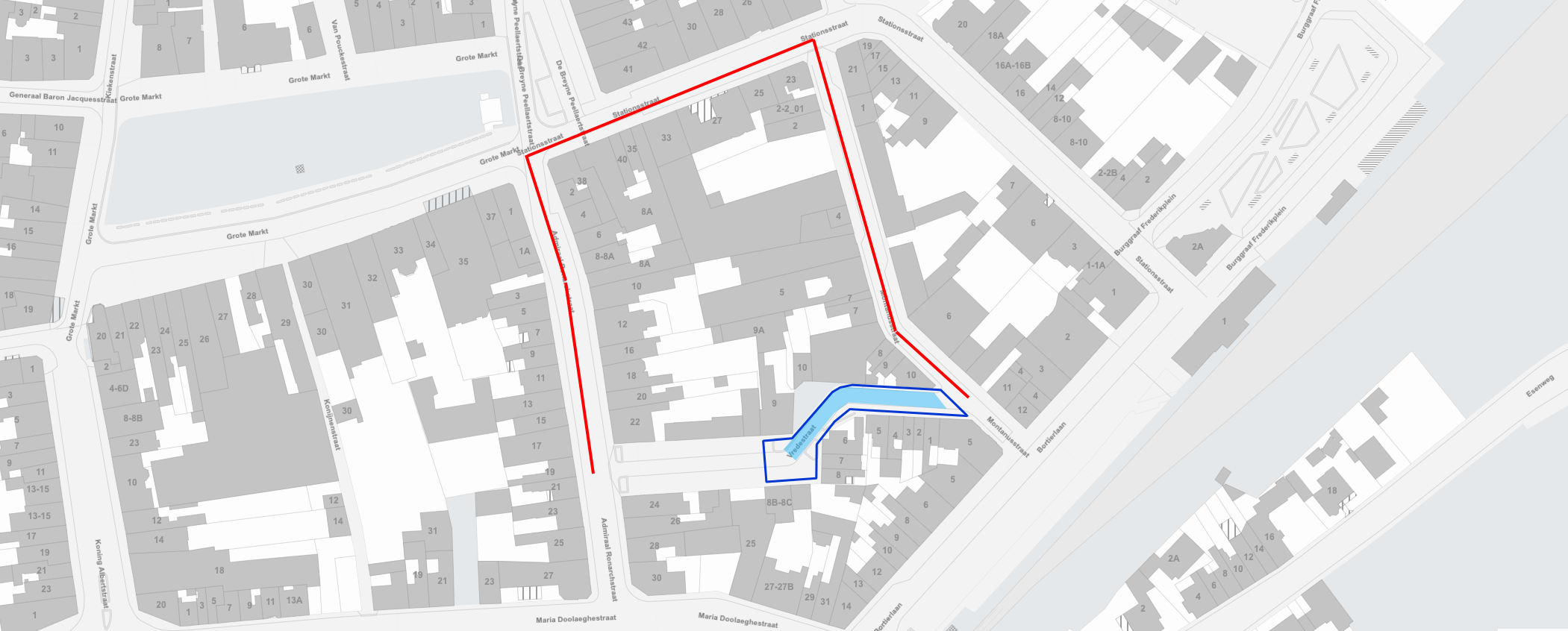 GIPOD project – BWG 15 – 14 oktober 2019
3 A.  Vragen
Signalisatieplan in bijlage:
In het geval van werken van categorie 1 en 2 en specifieke werken:
Aanduiding van de laad- en loszones? (nodig?)
Aanduiding van de stapelruimte op plan? (nodig?)
Andere gegevens nodig die nu in de praktijk gevraagd worden?
Beslissing om eenvoudig te houden in GIPOD formulier
Andere gegevens Code Nuts
In bijlage?
GIPOD project – BWG 15 – 14 oktober 2019
3 B. Aannemer vult gegevens aan in digitaal loket van stad of gemeente
Via GIPOD-ID wordt deel van aanvraag prefilled.
Minimaal zelfde gegevens als die in GIPOD-form
Uitbreiding met gegevens die die stad of gemeente wil (bv voetgangers en/of fietserscorridor)

Loket moet minimale gegevens syncen met GIPOD na aanvraag.
Status aanvraag: Aangevraagd.
GIPOD project – BWG 15 – 14 oktober 2019
4. Gemeente verwerkt de aanvraag
Op basis van gegevens uit aanvraag zal gemeente in GIPOD of in eigen tool (sync met GIPOD):
Eventueel werfzone aanpassen;
Hinder ingeven: wie ondervindt waar welke hinder?
Op basis van werfzone;
En/of zone intekenen.
Omleiding aanvaarden of aanpassen.
Advies vragen aan:
De Lijn via GIPOD-platform; (Na R1)
Politie, brandweer en andere hulpdiensten;
Afvalophaling;
…
De vergunning beoordelen.
GIPOD project – BWG 15 – 14 oktober 2019
5. Gemeente levert vergunning
Vergunning wordt administratief bekrachtigd;
Vergunning wordt bezorgd aan aanvrager;
Gemeente updatet gegevens van aanvraag in GIPOD (via GIPOD UI of eigen tool): 
Status vergunning (eindstatus)
Vergunde periode 
Link naar vergunning (op termijn)
Aangepast naar als bijlage of link een van beide
GIPOD project – BWG 15 – 14 oktober 2019
Inhoudelijke module – hinder
R1
Koppelen aan 1 inname
Na R1
Koppelen aan meer dan 1 inname
Koppelen aan Synergie en project
Hinder als losstaande informatie, niet gekoppeld
 Openstaande vragen?
61
GIPOD - BWG 20 - 16/03/2020
Openstaande punten
10  De Lijn
Inhoudelijke module – De Lijn
Tekstuele aanpassingen
Openstaande vragen?
63
GIPOD - BWG 20 - 16/03/2020
Inhoudelijke module – Notificaties
Vraag om verduidelijking notificaties versus taak
Wanneer notificaties? 
uit te werken in themagroep
eerst alle registraties en wijzigingen
Basiswerking
Basis
64
GIPOD - BWG 20 - 16/03/2020
Inhoudelijke module – Notificaties
Taak
Actie nodig vooral in User Interface waar taak klaar staat
GUI
User moet beslissen of nodig is
API
Notificatie waarvoor je niet kan uitschrijven?
65
GIPOD - BWG 20 - 16/03/2020